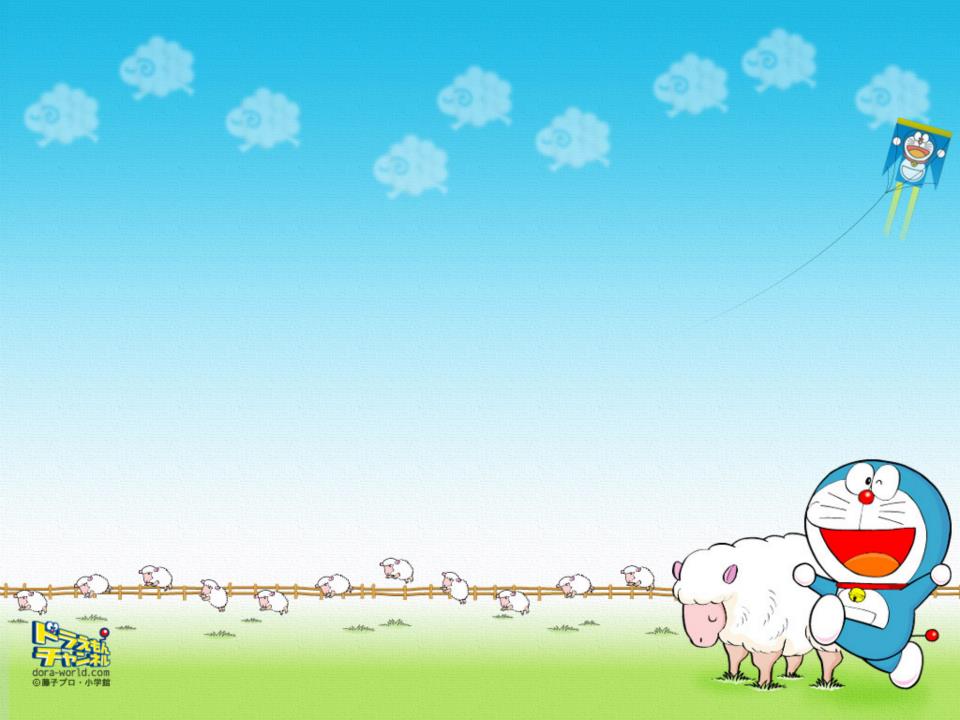 om	um	ung	iêng	   uông  	ương
xâu kim
lưỡi liềm
nhóm lửa
Trong vòm lá mới chồi non
    Chùm cam bà giữ vẫn còn đung đưa
	Quả ngon dành tận cuối mùa
    Chờ con phần cháu bà chưa trảy vào.
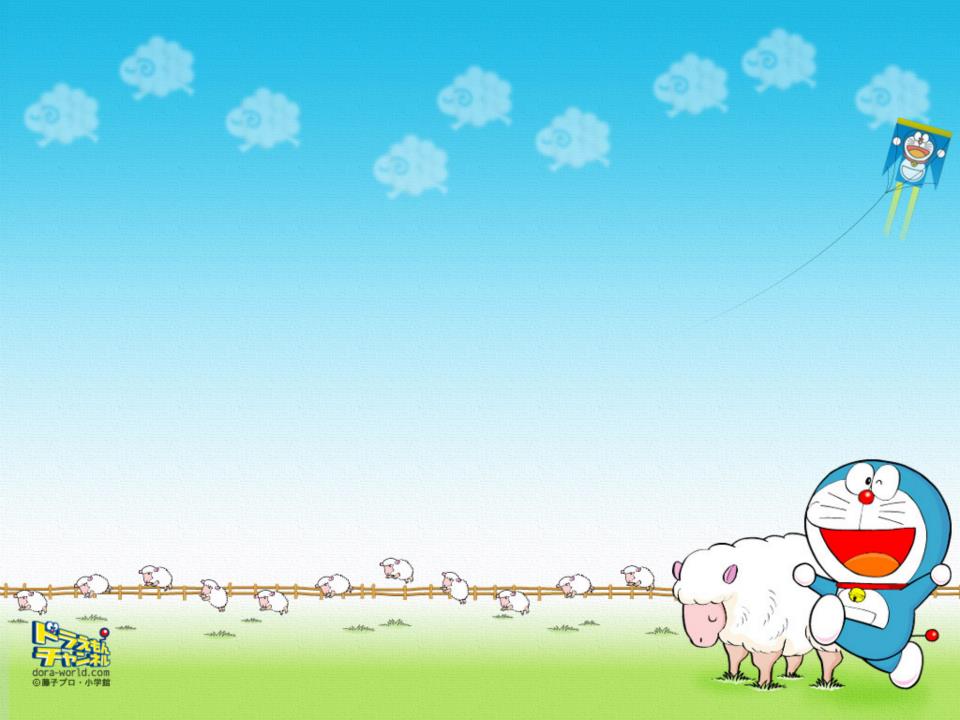 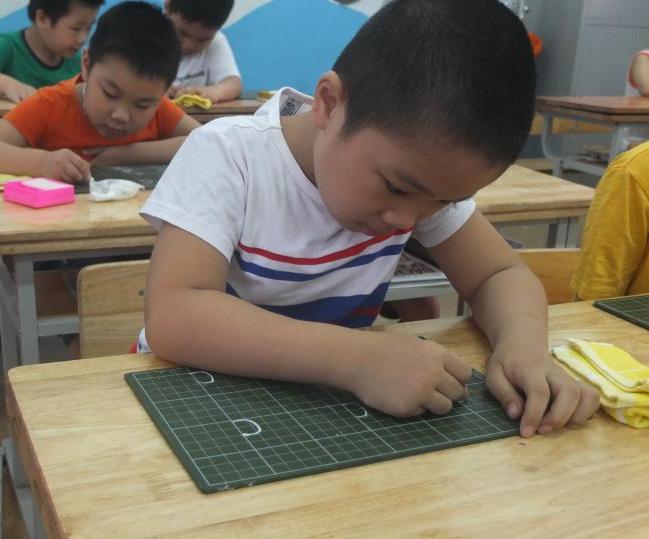 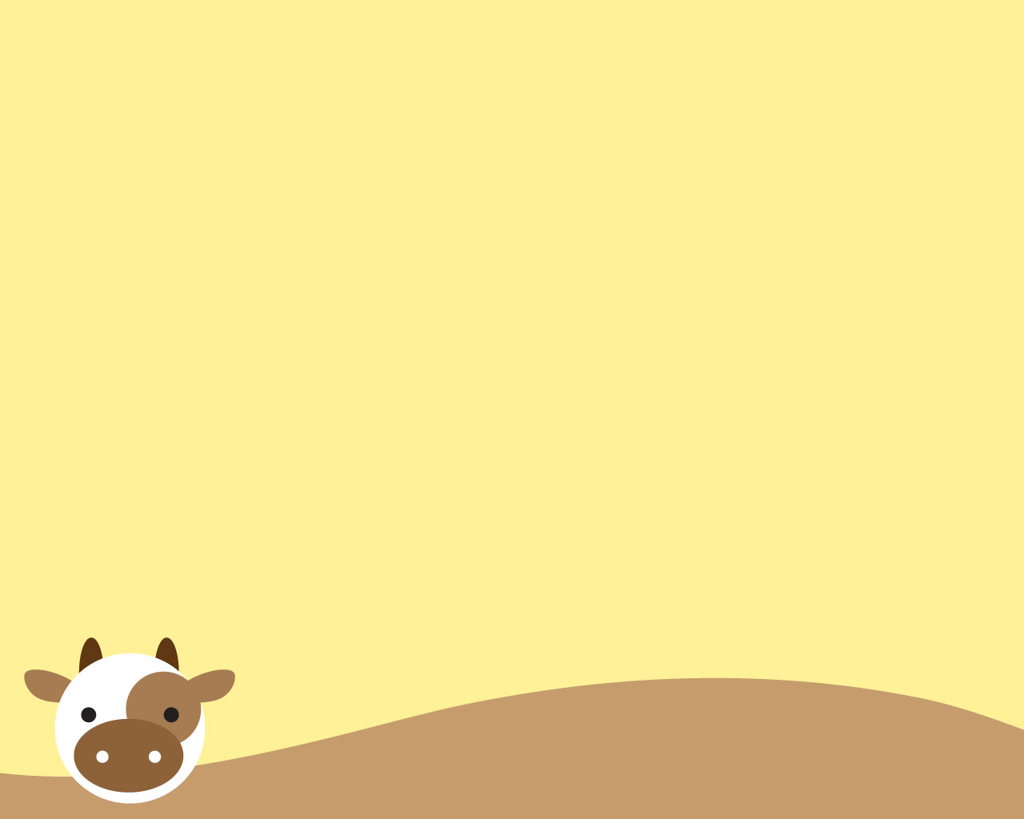 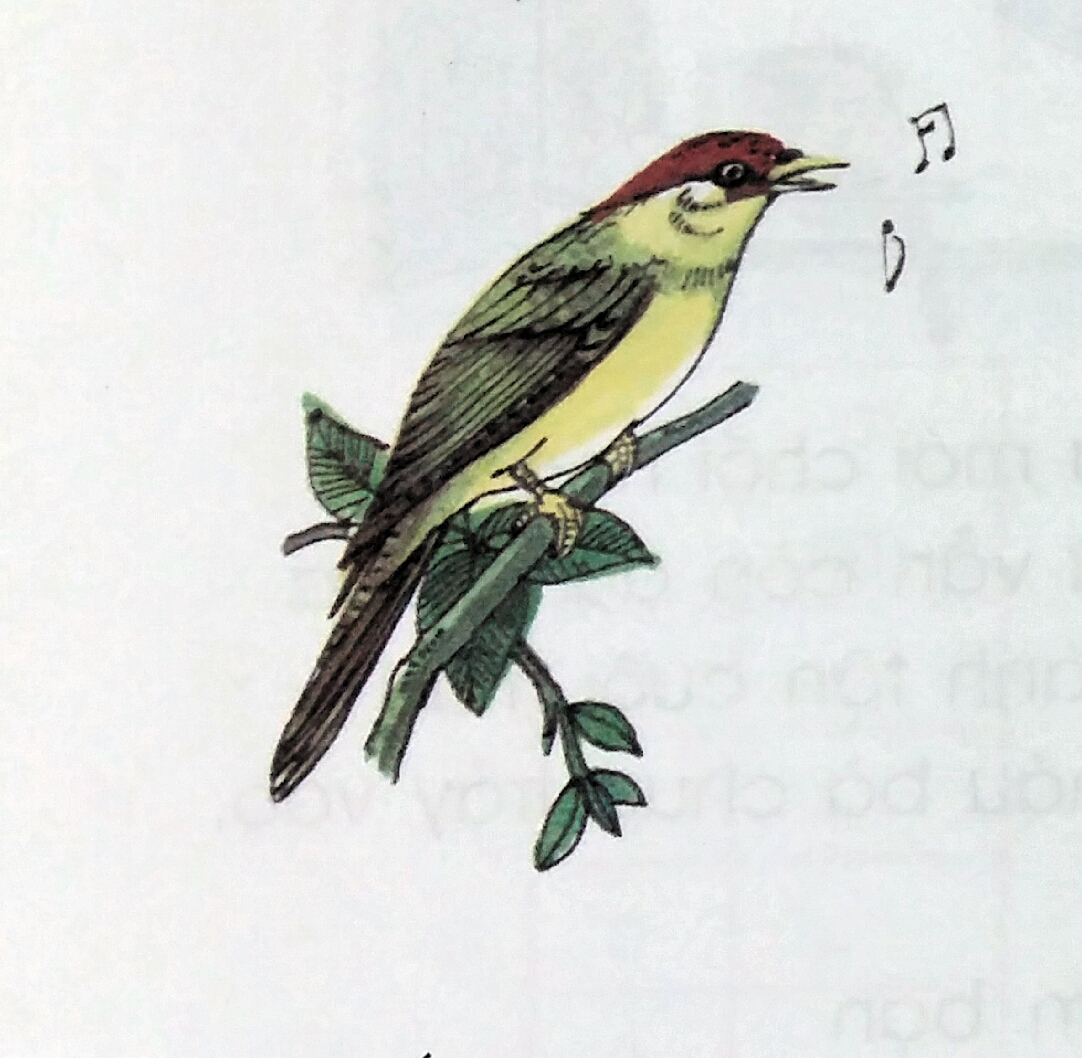 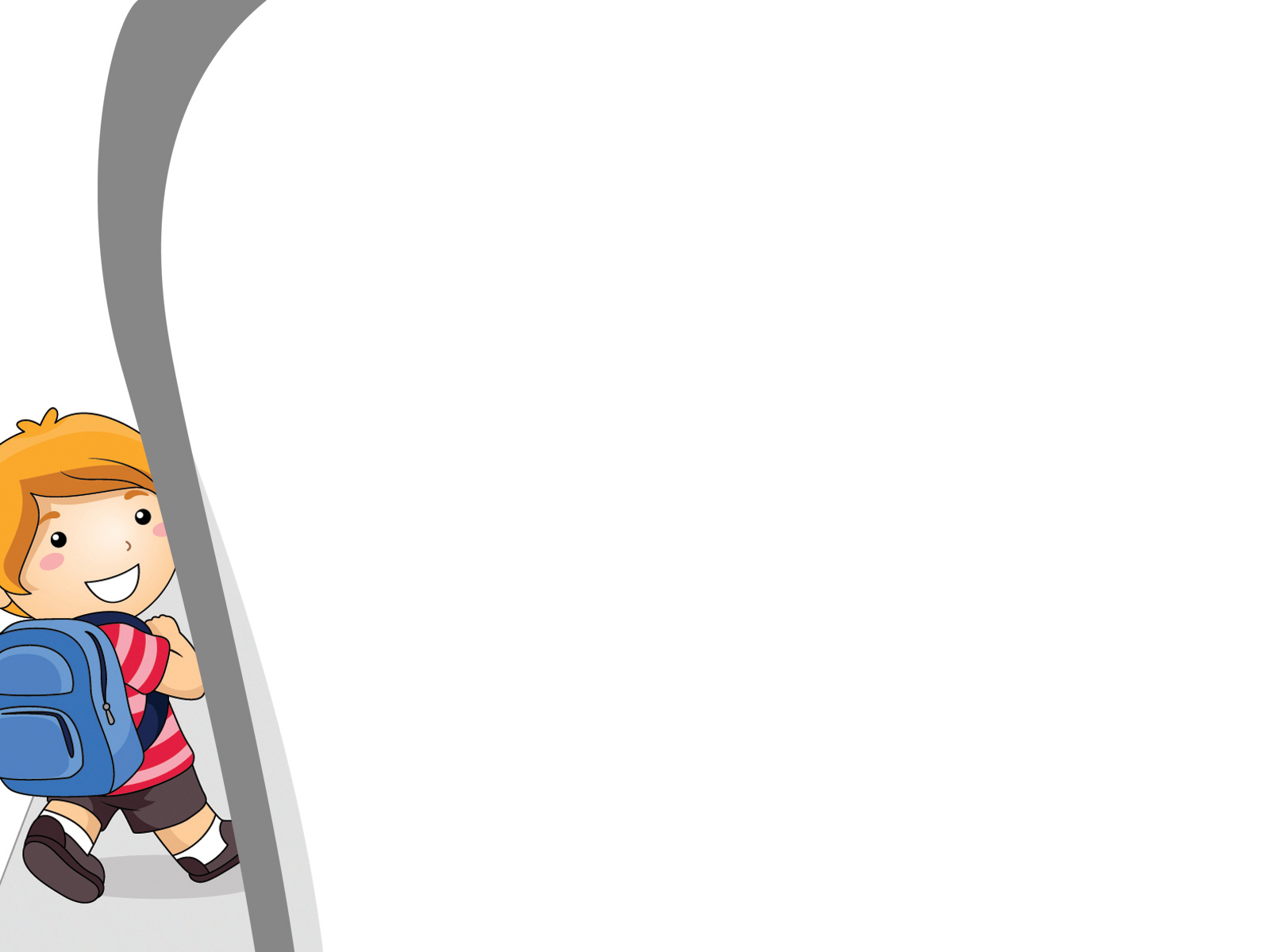 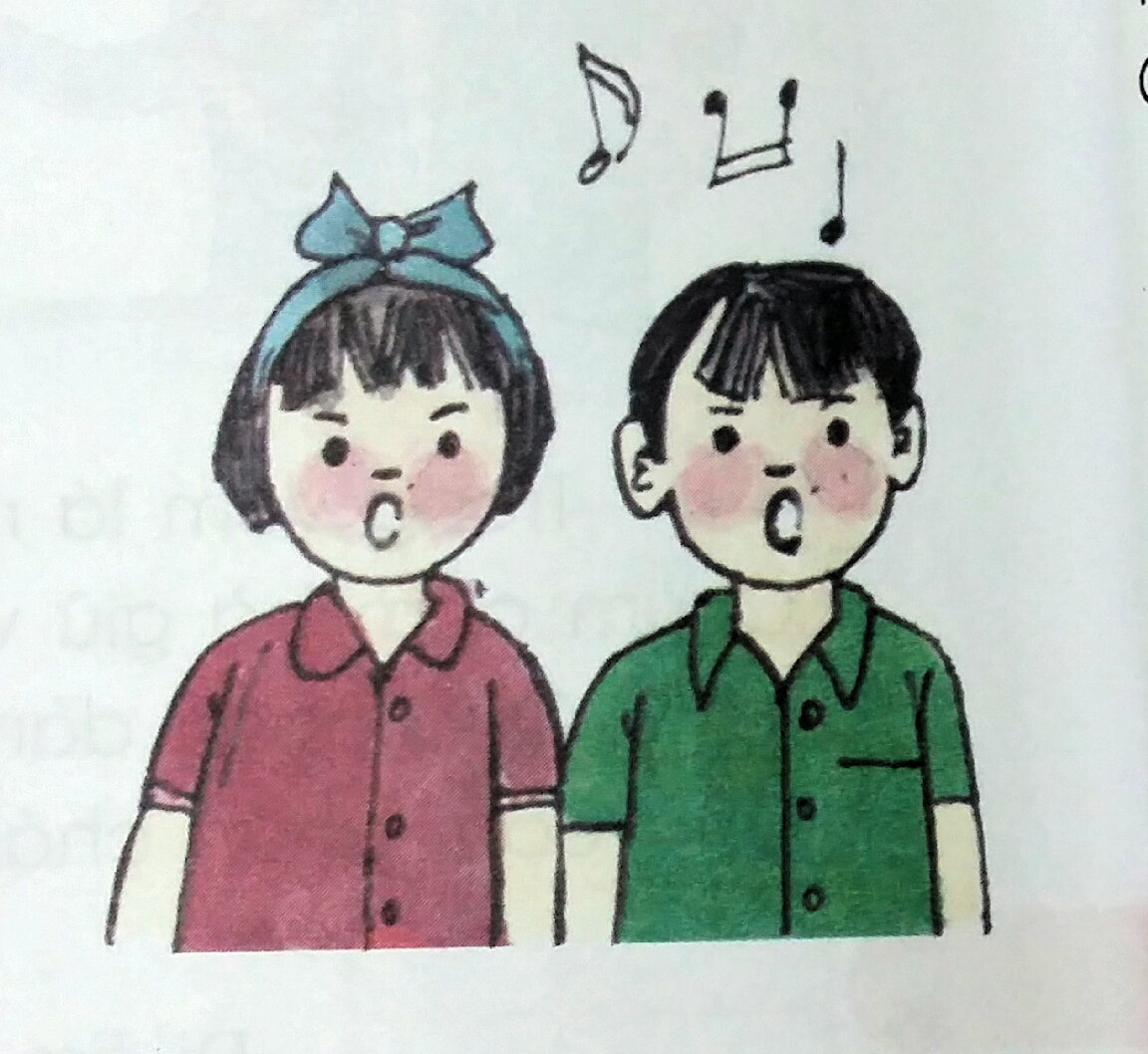 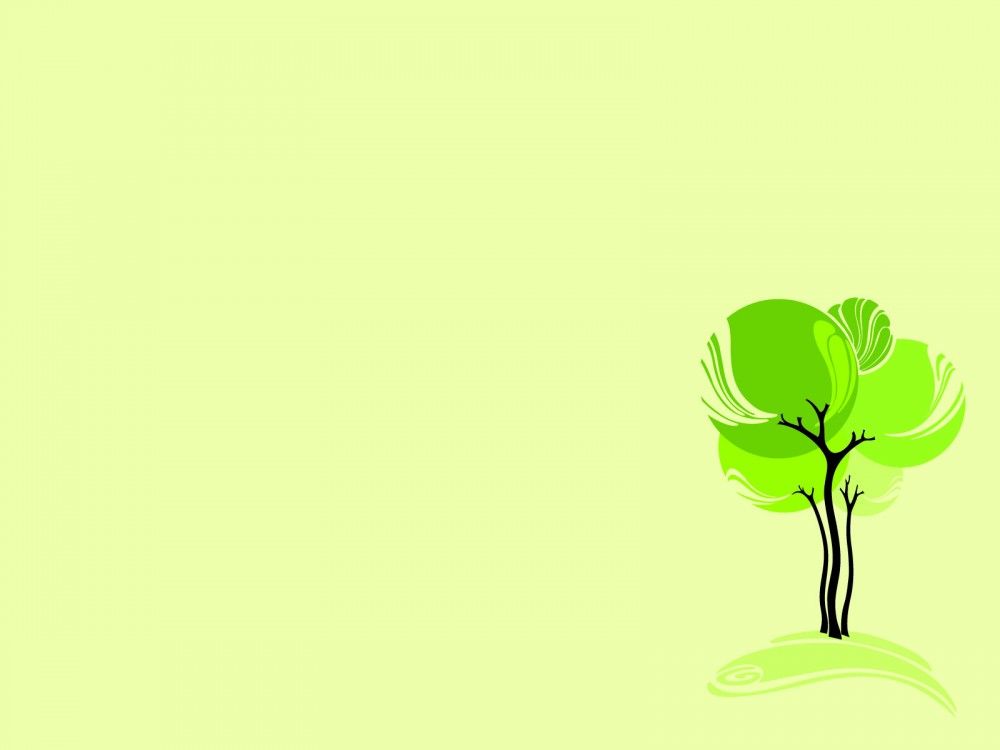 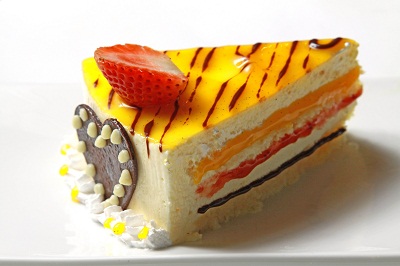 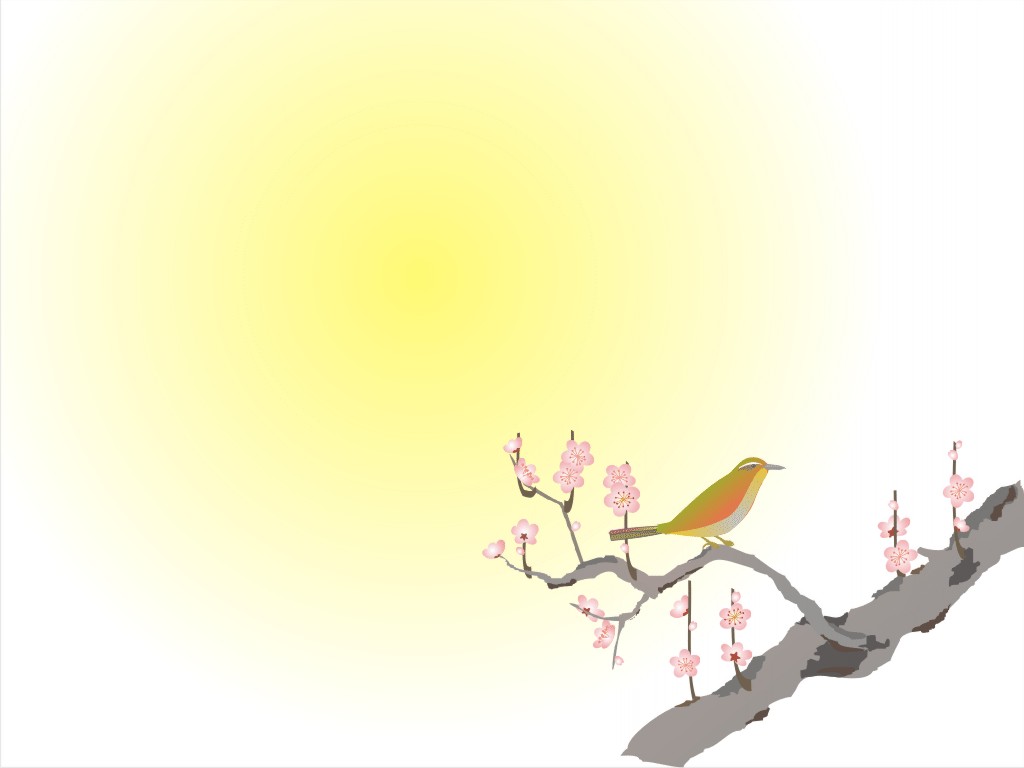 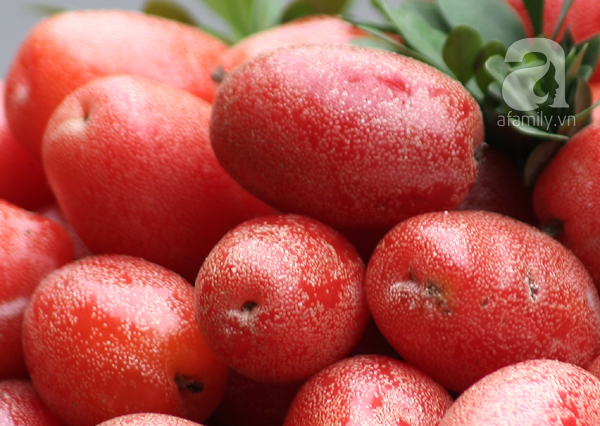 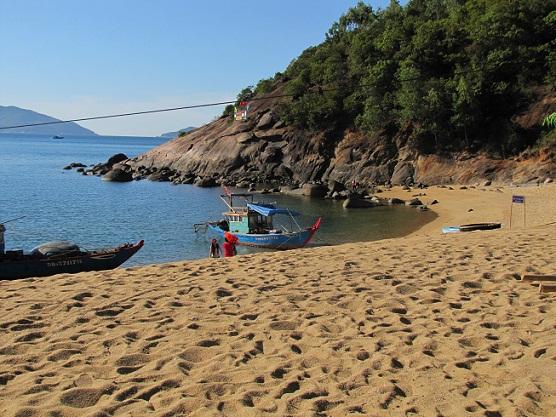 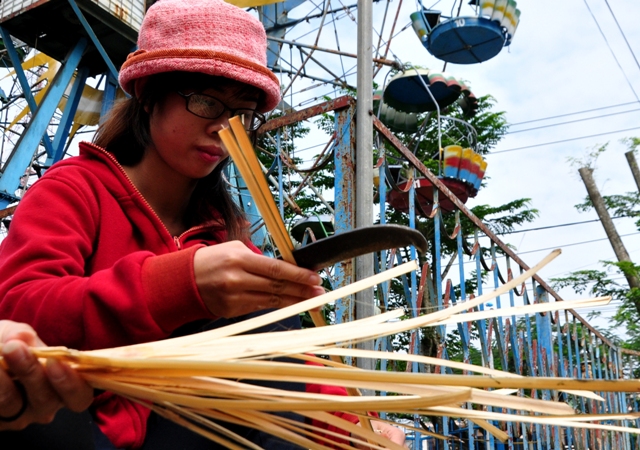